ЧАСТНОЕ ОБРАЗОВАТЕЛЬНОЕ УЧРЕЖДЕНИЕ ВЫСШЕГО И ДОПОЛНИТЕЛЬНОГО ОБРАЗОВАНИЯ «БАЙКАЛЬСКИЙ ГУМАНИТАРНЫЙ ИНСТИТУТ»
ПОРТФОЛИО СТУДЕНТА
ЛУБЕНЕЦ
ЕКАТЕРИНА СЕРГЕЕВНА
22.06.1996 г.р.
ОЧНЫЙ ФАКУЛЬТЕТ, 
НАПРАВЛЕНИЕ 38.03.01ЭКОНОМИКА
ГРУППА ИЭБ-15/О-1
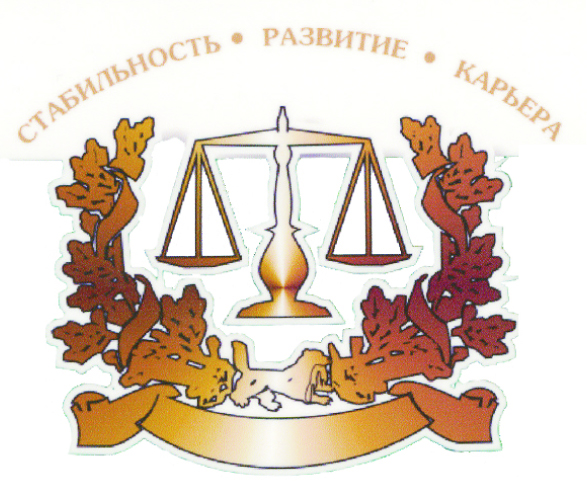 1